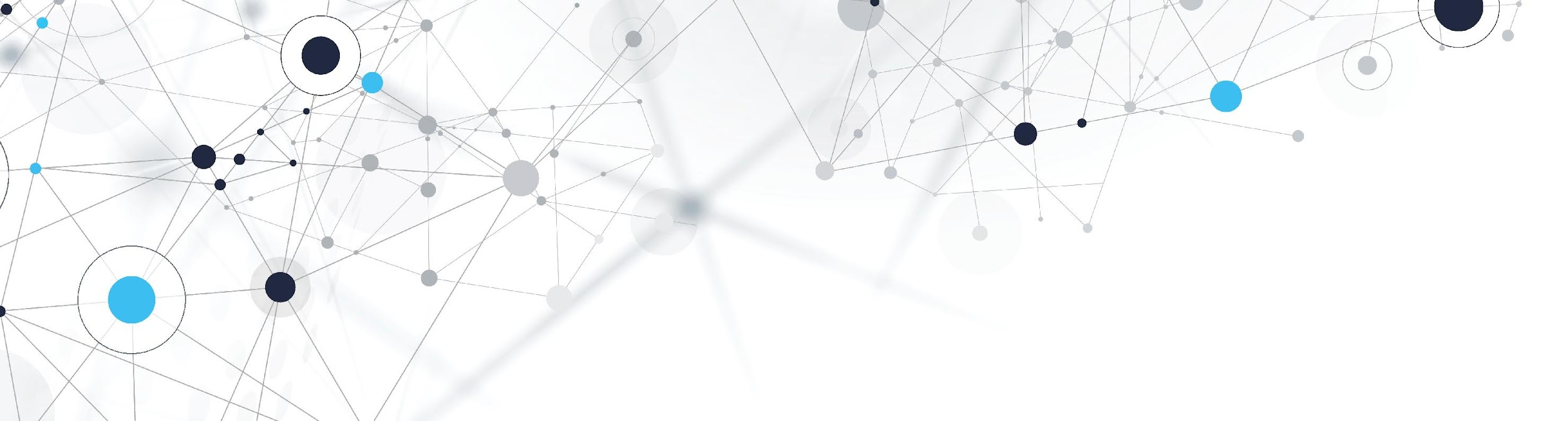 PROCESS ALIGNMENT WORKGROUP (PAW)
College-Driven • Agency-Supported • Leadership-Endorsed
Presentation to WACTC Technology Committee, Oct. 3, 2024

Jason Hetterle, PAW College Team Lead, Wenatchee Valley College Director of Technology & Enterprise Solutions.

ctcLink College Collaboration Group Co-Chairs & PAW Members:
Pat Daniels, DCIO & ctcLink Director, Highline College
Beth Farley, ctcLink Director, Edmonds College
PROCESS ALIGNMENT WORKGROUP (PAW)MILESTONES & GOVERNANCE
Governance
WACTC Technology Committee
Strategic Technology Advisory Commission (STAC)
ctcLink College Collaboration Group (cCCG)
Process Alignment Workgroup (PAW)
Milestones
 cCCG Formed – Aug. 1, 2022
 PAW Formed – Oct. 26, 2022
College Team with SBCTC members
Data Gathering and Listening Sessions 
 WACTC Resolution – Oct. 6, 2023
 Combined PAW and Pilot Launch – Sept. 4, 2024
Activate College Engagement for Pilot – Oct. 9, 2024
2
OUR GOALS*
Streamline Processes to Boost Efficiency  
Align processes across colleges to enhance efficiency and reduce costs.
Unified Policy Interpretation 
Establish clear guidelines to ensure consistent application of policies.
Standardize Best Practices 
Implement a unified approach to best practices for improved efficiency and optimization.
Review System Customizations  
Evaluate and minimize customizations to foster greater system agility and operational versatility.
* Derived from the ctcLink Improvement Plan
3
OUR STRATEGY
Develop a college-driven process, supported by SBCTC, to improve efficiency and align processes across the system; ensuring consistent practices which adhere to the ctcLink Guiding Principles.
Identify and prioritize process alignment topics 
Form task force for each topic, drawing representation from college SMEs and SBCTC 
Define execution steps for each business process 
Identify and review related customizations 
Gather and analyze college utilization data 
Task Force evaluates and recommends best practices to ctcLink College Collaboration Group (cCCG) 
cCCG votes on formal adoption of best practice recommendations 
Support colleges with change action resources and guidance for alignment
4
Select Process
Gather Data
Form Task Force
OUR PLAN – A WORKFLOW MODEL
Identify
Utilization
Nominate
Prioritize
Customizations
Select
Scope
Operators
Orient
5
Analyze
Decide
Commit
OUR PLAN – A WORKFLOW MODEL
College Utilization
Present Findings
Tickets, Workshops, ERs*
Current Process
Collect Feedback
Collect Lessons Learned
Customizations
Establish Consensus
Document Changes
Findings and Recommendations
Vote
Offer Change Support
*Actions will vary
6
WORK COMPLETED TO DATE
College and SBCTC joined forces - held retreat and design meetings
Selected Pilot Project
Travel & Expense selected based on feedback and for its wide-ranging impact
Developed:
Basic scope 
Initial survey templates
Utilization checklist or Process Steps Checklist for Travel & Expense
Identified Task Force Lead – Lia Homeister, Renton Technical College
7
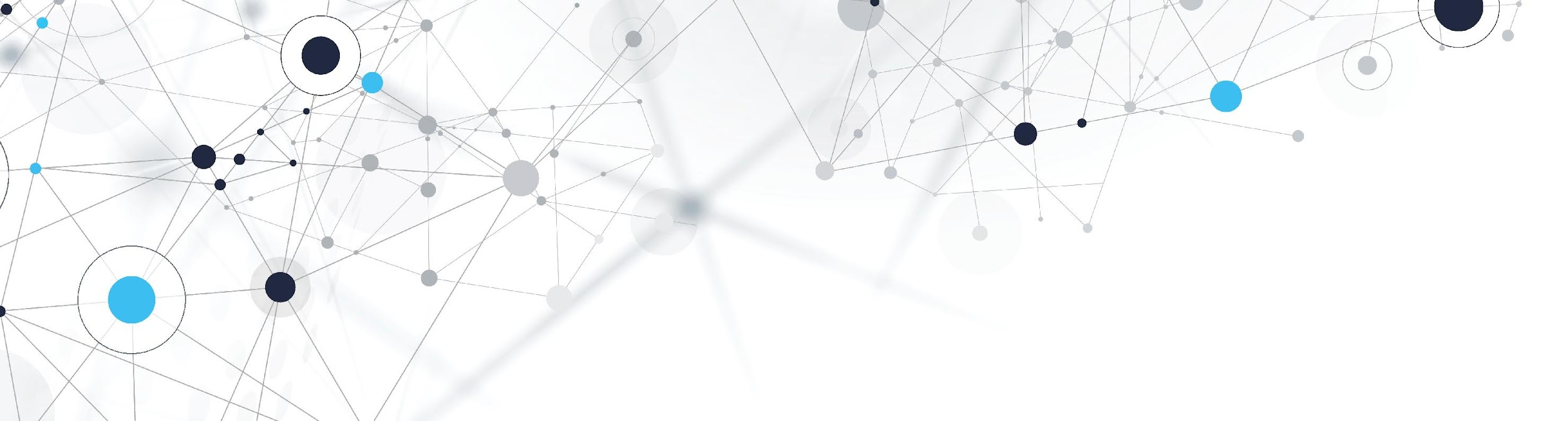 QUESTIONS?